Autokracie a pád demokracií
Komparatistika
Doc. Marek Rybář, PhD.
Autokratické režimy
nedemokratický (autokratický) režim je označenie, ktorá zahŕňa všetky nedemokratické režimy
okrem cenzúry a represií majú len málo spoločných znakov, predstavujú veľmi heterogénnu kategóriu
Dimenzie nedemokratických režimov
1. kto v nich vládne
2. aké oprávnenie na vládnutie prezentujú
3. akými prostriedkami kontrolujú moc
A. Kto vládne?
1. personálna moc 
vládnuci monarcha
líder diktátorskej organizácie, 
autokrat "prezlečený" za demokrata
2. organizačná moc 
armáda, 
strana
1. Vládnuci monarcha
má reálnu moc, ktorá sa približuje dnešným diktátorom
v arabskom svete, konkrétne v Saudskej Arábii, Spojených arabských emirátoch a Ománe, čiastočne aj Jordánsko (kde je monarchova moc viac obmedzovaná)
nejde o tradičnú legitimizáciu a pokračovanie historických monrchických línií, ale o moderné politické režimy
1. Vládnuci monarcha
Nerastné suroviny
Herb (1999): dynastická kráľovská rodina môže odstrániť nekompetentného vládcu a nie je viazaná primagenitúrou
dynastické kráľovské rodiny tak dokážu prísť k zhode a nedávajú tak šancu "outsiderom", napr. armáde
2. Personálny líder (diktátorskej organizácie)
nespochybniteľní diktátori, aj keď ich moc vznikla a opiera sa o politickú organizáciu
Mao vs. dnešní vysokí čínski predstavitelia
Mao kontroloval stranu ako vlastný nástroj moci, personálni lídri dosiahli obrovský stupeň autonómie od vlastnej strany
Znakom autonómie je často rodinné následníctvo (Severná Kórea, Sýria)
3. Diktátor v demokratickom prezlečení
Po Tretej vlne diktátori málokedy tvrdia, že nezavedú demokratické procedury
latinskoamerickí populistickí prezidenti, po prevzatí moci uskutočnili "autogolpe"/self-coup - prevzatie skoro absolútnej moci
voľbách získanú moc a legitimitu transformujú na osobnú moc, snažia sa manipulovať polosúťaživé voľby (Peru, Venezuela)
4. Vláda armády (vojenská diktatúra)
„štandardná forma vlády“: od 50.-tych do 70.-tych rokov sa uskutočnilo vyše 30 vojenských prevratov v krajinách vtedajšieho tretieho sveta
Finer (1970): rozdiel medzi priamou vládou armády, kde rozhoduje vojenská junta (rada), a skrytou vojenská diktatúra, kedy armáda vládne nepriamo prostredníctvom zákulisného vplyvu na civilnú moc
5. Vláda jednej strany
menej časté ako vojenské diktatúry, ale trvajú dlhšie
komunistické a fašistické režimy, ale aj ideologicky ťažšie klasifikovateľné režimy v Treťom svete (typicky Afrika)
iracký režim strany Baas Saddáma Huseina, v Latinskej Amerike vláda PRI v Mexiku (1940-1990) alebo Sandinisti v Nikarague
B. Aké majú oprávnenie vládnuť
odvodzujú svoje oprávnenie od nejakej formy náboženskej alebo ideologickej legitimity, prípadne tvrdia, že disponujú demokratickou legitimitou
náboženská legitimizácia sa v moderných časoch objavila po iránskej islamskej revolúcii - nová ústava obsahovala religiózne elementy, úrad pre duchovného vodcu revolúcie Chomejního, po jeho smrti prešiel na Chameneího
B. Aké majú oprávnenie vládnuť
ideologická legitimizácia v 20. storočí takmer úplne nahradila náboženskú
komunistické a fašistické režimy
B. Aké majú oprávnenie vládnuť
aj niektoré vojenské či personálne diktatúry sa odvolávali na ideologické oprávnenie
Egypt 1952, plukovník Násir tvrdil, že armáda konala ako dočasný "predvoj revolúcie",
podobne plukovník Kadáfí v r. 1969
nedemokratické režimy často tvrdia, že používajú demokratické nástroje, prípadne že pripravujú ich zavedenie alebo obnovenie
B. Aké majú oprávnenie vládnuť
napr. vojenský prevrat v Barme r. 1988 viedol k "zavedeniu" volieb až v roku 2011, takže "dočasnosť" trala viac ako dve desaťročia
nesúťaživé alebo polosúťaživé voľby 
Čína je oficiálne multistranícky režim (osem strán okrem komunistickej)
zdanie súťaže: v Kazachstane, Azebajdžane a ďalších stredoázijských krajinách sú zase časté bábkové strany a kandidáti,
C. Ako kontrolujú moc
Totalitný: výraz používaný B. Mussolinim v 20.-tych a 30.-tych rokoch 20. storočia
Snaha o totálnu transformáciu ľudskej prirodzenosti prostredníctvom kontroly všetkých aspektov života
ideológia, ktorá zdôvodňuje aj poskytuje návod ako konať
Spočiatku vyzdvihovaná úloha lídra v totalitných režimoch
C. Ako kontrolujú moc
po Stalinovej smrti sa väčšia pozornosť iným aspektom ich fungovania, s kritikou kultu osobnosti Stalina výrazne zmiernila (relatívne) úloha teroru a tajnej policie
ciele totalitnej ideológie ostávali v rovine ašpirácií než že by presne vykresľovali realitu komunistických a fašistických režimov
Severná Kórea lepší príklad než ZSSR a nacistické Nemecko
Totalitný vs autoritársky
rozdiel medzi totalitnými a autoritárskymi režimami po prvý raz systematicky sformuloval Juan J. Linz (1970)
prítomnosť obmedzeného politického pluralizmu
absencia rozpracovanej ideológie, prípadne jej chýbajúca relevantnosť pre aktivity režimu
absencia politickej mobilizácie
predvídateľné (obmedzené, nie neobmedzené alebo ľubovoľné) vodcovstvo malej skupiny alebo jednotlivca
Posttotalitný a sultánsky režim
Linz so Stepanom (1996) identifikovali aj post-totalitný typ, t.j. oslabený totalitný režim, ktorý viditeľne nenapĺňa ciele vlastnej organizácie
s rovnakým autorom aj razili pojem "sultánske" režimy, ktorý charakterizoval absolutistické personálne diktatúry, 
nielen chýbala ideologická motivácia totalitných vládcov, ale v ktorých boli hlavnými motiváciami podporovateľov ako strach, tak aj „chamtivosť“
Nástroje kontroly
ak "zlyháva" ideologická legitimizácia, celá škálu nástrojov na kontrolu spoločnosti
Politická polícia s cieľmi: 
1. zhromažďovanie informácií od informátorov, resp. počas výsluchov, 
2. tresty, ktoré siahajú od popráv a "zmiznutia" politických protivníkov po zmarenie ich kariérnych a životných cieľov
Vojenské diktatúry
vojenské diktatúry používajú ako nástroje kontroly jednak juntu a jednak vyhlasovanie stanného práva
policajné a súdne právomoci sú prenesené na armádu,  vojaci potom patrolujú v uliciach 
niektoré vojenské diktatúry priamo menovali svojich zástupcov do klúčových pozícií vo vláde, štátnej správe
Systémy vlády jednej strany
systémy vlády jednej strany využívali stranícku štruktúru a členstvo na dodatočnú kontrolu spoločnosti a na kontrolu implementovania politických rozhodnutí    
v tomto zmysle Politbyro je ekvivalentom junty a členovia strany ekvivalentom vojakov v uliciach vo vojenských diktatúrach
Nové podoby autokracie
až 2/3 autokracií za posledných 20 rokov organizujú multistranícke voľby
manipulované a neslobodné, zvýhodňujú predstaviteľov režimu 
cieľom nie je autonómny výkon moci, sú to ústupky, ktoré autoritársky režim poskytuje s cieľom zachovať svoju moc
Nové formy autokracií
manipulácia namiesto potláčania inštitúcií:
parlamentom obmedzujú právomoci, manipulujú ich zloženie, alebo ich udržiavajú rozdrobené 
vo voľbách obmedzujú politickú súťaž tým, že neumožňujú kandidovať všetkým záujemcom, manipulujú výsledky, ovplyvňujú možnosti na prezentáciu kanidátov
Nové formy autokracií
médiám napr. uplatňujú štátny monopol na tlač (tisk), kritické médiá obmedzujú ovplyvňovaním zadávateľov reklamy alebo zneužívaním daňových kontrol a pod. 
cieľom je uľahčiť autoritárskym vládcom komplexné procesy vládnutia (governance), a zároveň zabezpečiť zachovanie/kontinuitu politickej moci (survival)
Nové formy autokracií
dilema pre oponentov: účasťou na pol. inštitúciách režimu sa stávajú jeho aktérmi, na strane druhej je to príležitosť na pokus o transformáciu
riziko pre režim: nie je možné povoliť autonómne inštitúcie a zároveň úplne vylúčiť, že sa nestanú nástrojom opozície na zmenu režimu
Prečo trvajú autokratické režimy?
ad modernizačná debata:
spoločnosť zostáva chudobná, negramotnosť vysoká, nerovnosti medzi ľuďmi sú obrovské
občianska spoločnosť je nevyvinutá, čo podkopáva rozvoj systémovej alternatívy
chýbajúca autonómna ekonomická báza (štát/režim kontroluje produkciu)
Prečo trvajú autokratické režimy?
vo vzťahu špecificky k blízkovýchodným autoritárskym demokraciám sa často spomína nepriaznivá (Islamská) politická kultúra 
navyše tieto krajiny sú aj geograficky izolované od centier demokracie (veľmi málo z nich má za susedov štáty s úspešnou demokratickou tranzíciou
Prečo trvajú autokratické režimy?
Bellin: odhodlanie a sila donucovacieho štátneho aparátu brániť režim
dobré finančné zabezpečenie,
medzinárodná/zahraničná podpora
jeho nízka miera inštitucionalizácie a
relatívne malá miera mobilizácie obyvateľstva opozíciou
Aké dôsledky majú autokracie?
"bad policy makes good politics, good policy makes bad politics“
de Mesquita a kol (2001): režimy sa odlišujú aj tým, na akej širokej báze („koalícii“) stoja
malé koalície – autokracie (armáda, strana apod.)
veľké koalície – demokracie (voliči)
Aké dôsledky majú autokracie?
A. režimy, ktoré zabezpečujú širokú prosperitu (hospodársky rast) sú zároveň režimy, ktorých vládcovia vládnu veľmi krátko
B. naopak v režimoch, ktoré majú katastrofálne hospodárske výsledky, vládnu vládcovia najdlhšie 
A = režimy veľkej koalície, B = režimy malej koalície
Aké dôsledky majú autokracie?
v autokraciách stačí, ak vládcovia zabezpečia úzku koalíciu podporovateľov, v demokraciách musia uspokojiť široké masy voličov hospodárskym rastom (ČÍNA?)
zároveň platí, že autokracie s multistraníckymi voľbami sú výkonnejšie než autokracie bez volieb (Miller 2015)
Aké dôsledky majú autokracie?
volebné autokracie majú lepšie policy outcomes než autokracie bez volieb (napr. detská mortalita, gramotnosť a "genderovú rovnováha" vo vzdelávaní)
volebné autokracie dosahujú porovnateľné výsledky s demokratickými režimami pokiaľ ide o ukazovateľe v zdravotnej starostlivosti a vzdelávaní
Aké dôsledky majú autokracie?
v porovnaní s demokraciami nedosahujú podobné výsledky v oblastiach ako sú občianske práva a represívnosť zežimu
voľby sú dôležité aj v autokratických režimoch a democracy promotion má zmysel aj vtedy, keď nevedie k vzniku plnohodnotnej demokracie
Konsolidácia a dekonsolidácia  demokracie
je demokracia v bezpečí, ak prejde režim konsolidáciou?
ÁNO: Huntington: test dvojitej výmeny vlády
ÁNO: Linz & Stepan: postojová, ústavná a behaviorálna rovina konsolidácie
málo prípadov dekonsolidácie
Freedom House skóre klesá kvôli hybridným režimom
vedú zmeny v postojoch k zmenám dem. inštitúcií?
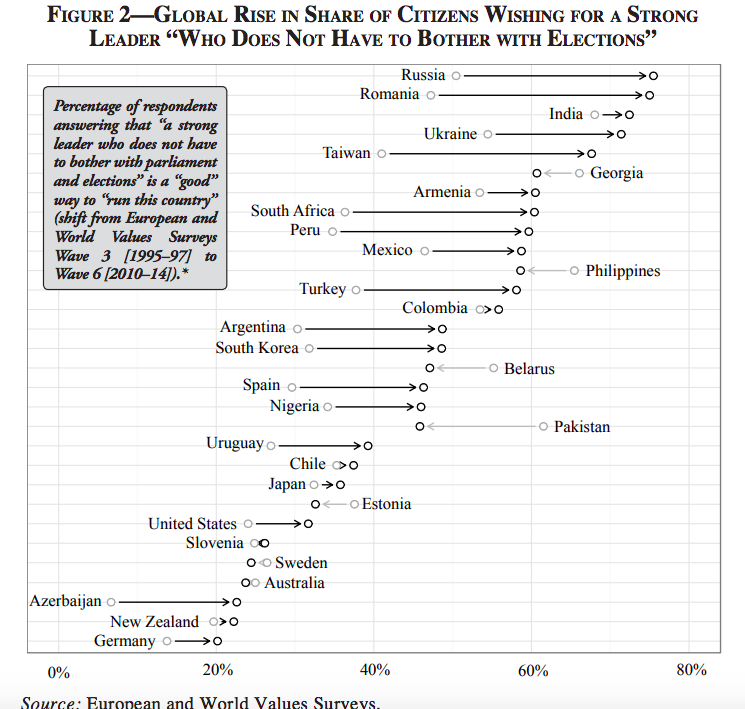